JEDEN ETAP Z ŻYCIA PATRONA SZKOŁY ROMANA CZERNECKIEGO
BORYSŁAW
LATA 1927- 1932
ROMAN CZERNECKI (1904-1986)
Wybitny Polak, który zostawił po sobie wielkie dziedzictwo. Przez całe życie zawodowe był pedagogiem i pracował z młodzieżą. 
                 Urodzony  14 maja 1904r w Sielcu. Dzieciństwo i młodość  spędził na Kresach Wschodnich. 
                        Studiował na Uniwersytecie Jana Kazimierza we Lwowie filologię polską i historię filozofii. Po studiach został asystentem prof. W.  Bruchnalskiego. 
                 Następnie rozpoczął pracę w Gimnazjum T. Czackiego w Krzemieńcu. Kolejnym etapem pracy Profesora było gimnazjum w Borysławiu.  Roman  Czernecki  przez siedem lat pracował w Gimnazjum  im. J. Śniadeckiego   w Kielcach. W 1939 r. otrzymał stanowisko dyrektora  gimnazjum w  Kętach, ale podjęcie pracy uniemożliwił wybuch  wojny.
                Podczas wojny podjął się organizacji tajnego nauczania w Słupi Jędrzejowskiej. Pseudonim w Armii Krajowej „Wrzos”. W latach 1939-1945  prowadził tajne  gimnazjum  i liceum oraz filię Uniwersytetu Jagiellońskiego. Po wojnie został mianowany dyrektorem  Szczekocińskich Zakładów  Naukowych,  które powstały z przekształcenia zespołu szkół w Szczekocinach.
              Kolejnym  etapem w pracy Profesora  było objęcie, w roku 1950, stanowiska kuratora  okręgu szkolnego w Zielonej Górze. W 1952 zostaje prorektorem w Państwowej Wyższej Szkole Pedagogicznej  w Gdańsku. Następnie  przyjmuje stanowisko dyrektora  Studium  Nauczycielskiego dla Pracujących w Warszawie   jak również Centralnej Dyrekcji Kursów w Polsce. 
                w 1974 roku przechodzi na emeryturę. Nie zaprzestaje jednak pracy dydaktycznej, od  1974 do 1980 r. prowadzi wykłady z historii filozofii na Politechnice Warszawskiej. 
               Roman Czernecki zmarł  13 grudnia  1986 roku. Został pochowany w Warszawie na cmentarzu powązkowskim.
               Odznaczenia Romana Czerneckiego: Krzyż z Mieczami, Krzyż Partyzancki, Krzyż Armii Krajowej, Krzyż Kawalerski Polonia Restituta, Medal Komisji Edukacji Narodowej i inne.
ROMAN CZERNECKI-PATRON GIMNAZJUM PUBLICZNEGO W  SŁUPI
12 XI 2004r. Gimnazjum Publicznemu w Słupi
 nadano imię  Profesora Romana Czerneckiego
Tablica  pamiątkowa w budynku  gimnazjum
BORYSŁAW-historycznie i obecnie
OBECNIE
                 Borysław, miasto na Ukrainie,      w obwodzie lwowskim, w rejonie drohobyckim, nad rzeką Tyśmienicą. Był ośrodkiem wydobycia ropy, gazu ziemnego                    i ozokerytu.
HISTORYCZNIE
              Borysław, od XIV wieku znajdował się  w granicach Królestwa Polskiego, następnie w Rzeczypospolitej. Po 1772 r. został wcielony do monarchii Habsburgów, pozostawał w jej składzie na terytorium kraju koronnego Galicji do upadku Austro -Węgier (1918).
              W II poł. XIX w. Borysław został  centrum przemysłu naftowego, (Borysławskie Zagłębie Naftowe). Około 1886 roku  w rejonie miasta wyrosło kilkanaście tysięcy szybów naftowych i powstało blisko tysiąc zajmujących się ich eksploatacją przedsiębiorstw zatrudniających ponad dziesięć tysięcy osób.
                Od 15 marca 1923 do 16 sierpnia 1945 w granicach Polski.
BORYSŁAW ( lata dwudzieste i trzydzieste XX w.)
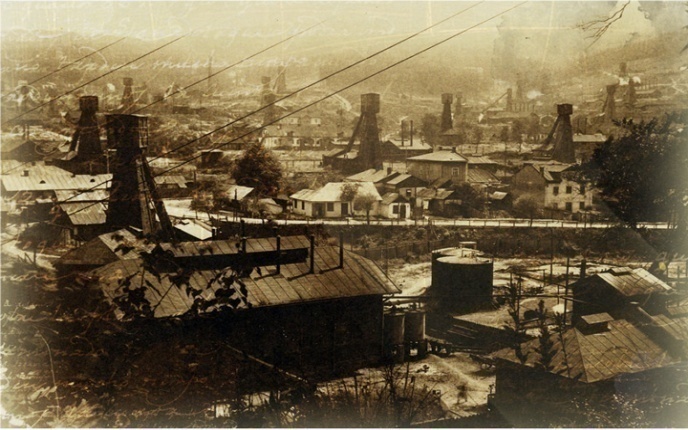 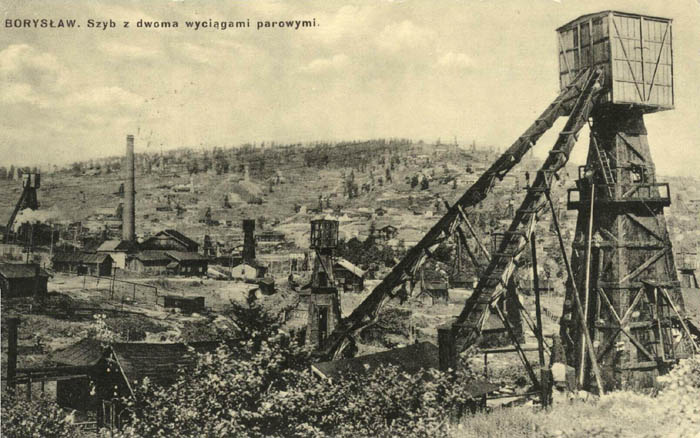 W GIMNAZJUM FIRMY „NAFTA”
W latach 1927-1932 
 Roman Czernecki, wraz
 z żoną Janiną, pracował 
 w prywatnym gimnazjum humanistycznym 
w Borysławiu firmy „Nafta”.



Na zdjęciu gimnazjum w Borysławiu
MŁODZIEŻ BORYSŁAWSKA
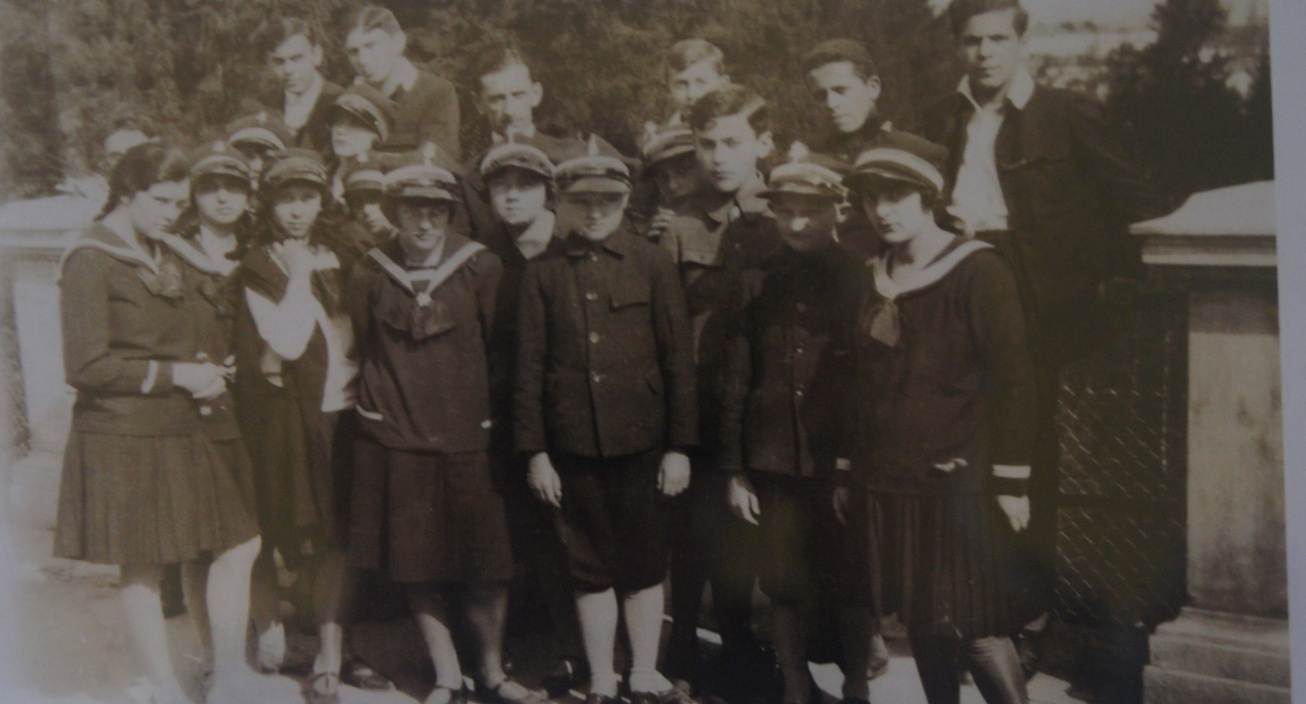 Młodzież młodszych klas 
            Młodzież gimnazjalna była dwóch narodowości, polskiej i żydowskiej. Pochodziła         z różnych warstw społecznych co powodowało, że nie tworzyła jednolitego organizmu społecznego w gimnazjum. Zadaniem nauczycieli humanistów w tej zróżnicowanej grupie uczniowskiej było podsuwanie młodzieży wzorów i modeli bezinteresownego społecznego zaangażowania, kształtowanie postaw patriotycznych oraz głęboko ideowych na podstawie historii ojczystej i literatury narodowej.
DZIAŁANIA WYCHOWAWCZE PODEJMOWANE W GIMNAZJUM W BORYSŁAWIU
Wycieczka z młodzieżą do Wieliczki w 1929r.
(Profesor w drugim rzędzie, w środku)
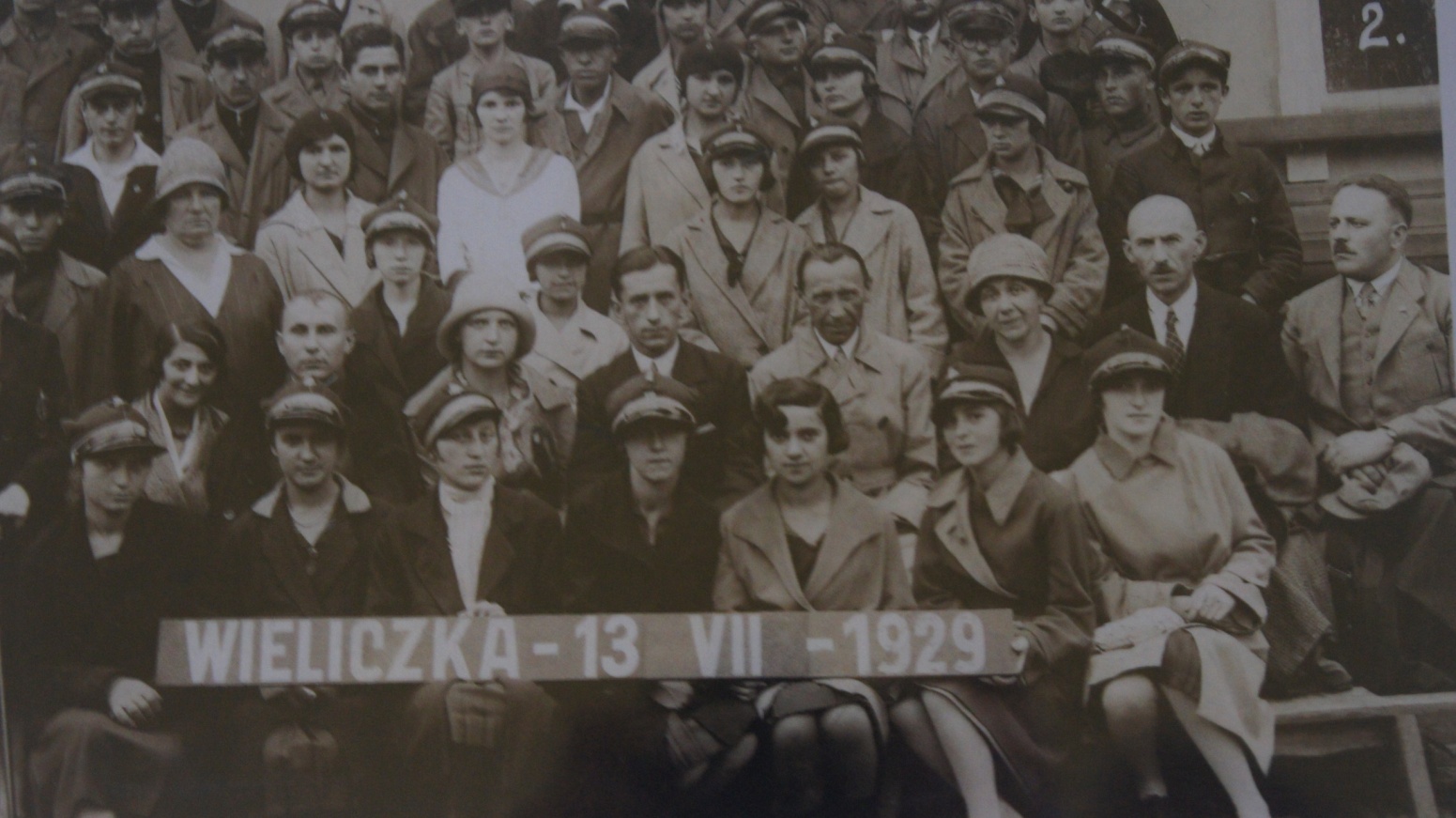 PRACA Z MŁODZIEŻĄ
Roman Czernecki wraz z innymi nauczycielami, podejmował różne działania w celu budzenia u wychowanków wrażliwości na zło społeczne, biedę, bezrobocie i jego skutki. Pedagodzy inspirowali młodzież do wielu przedsięwzięć. Utworzono fundusz pomocy dla dzieci bezrobotnych. Dochody z imprez, organizowanych przez uczniów, przeznaczano na pomoc dla biednych dzieci. Kupowano leki, odzież, żywność. 
               Ważną formą oddziaływania wychowawczego kształtującego patriotyzm i wrażliwość estetyczną było wystawianie sztuk teatralnych. Oto tytuły niektórych z nich: 
„Zemsta” A. Fredry,
„Warszawianka” i fragmenty „Wesela” S. Wyspiańskiego,
fragmenty „Dziadów” cz. III A. Mickiewicza, 
               Inną formą pracy były częste wyjazdy z młodzieżą do Lwowskich teatrów i na projekcje filmowe do kina.
SPOTKANIA Z CIEKAWYMI LUDŹMI ORGANIZOWANE DLA MŁODZIEŻY
Na zdjęciu pisarz Juliusz Kaden – Bandrowski, R. Czernecki, J. Czernecka
DOJRZEWANIE PEDAGOGICZNE
Czas pracy z młodzieżą w Borysławiu stał się dla
   R. Czerneckiego, nauczyciela j. polskiego, czasem pedagogicznego dojrzewania. Ogromne znaczenia miała współpraca z dyrektorem szkoły Zygmuntem Gerstenem, wybitnym pedagogiem, Profesor uważał go za doskonałość w zawodzie nauczycielskim. 

„(…) on to nauczył go sztuki uczenia i wychowania, jemu zawdzięczał to, że stał się nauczycielem mistrzem.” 
                        Cytat z artykułu na temat R. Czerneckiego w gazetce szkolnej Gimnazjalista z dn. 12 XI 2004r.
WYJAZD Z BORYSŁAWIA
W roku 1933 profesor R. Czernecki otrzymał pismo z Kuratorium           w Krakowie z angażem do Państwowego Gimnazjum im. Jana Śniadeckiego w Kielcach, a żona Janina do Żeńskiego Gimnazjum im. Błogosławionej Kingi. Fakt ten zamknął ważny etap życia i pracy R. Czerneckiego. 
               Jak sam pisał w książce „Z Krzemieńca, Borysławia…” 
„ (…) z mieszanymi uczuciami wyjeżdżałem z Borysławia(…) z żalem natomiast rozstawałem się z moimi wychowankami. (…) w dniu wyjazdy przyszli niemal wszyscy, przynieśli naręcze kwiatów i wręczyli mi album                    z dziesiątkami zdjęć ze wspólnych minionych przeżyć.”
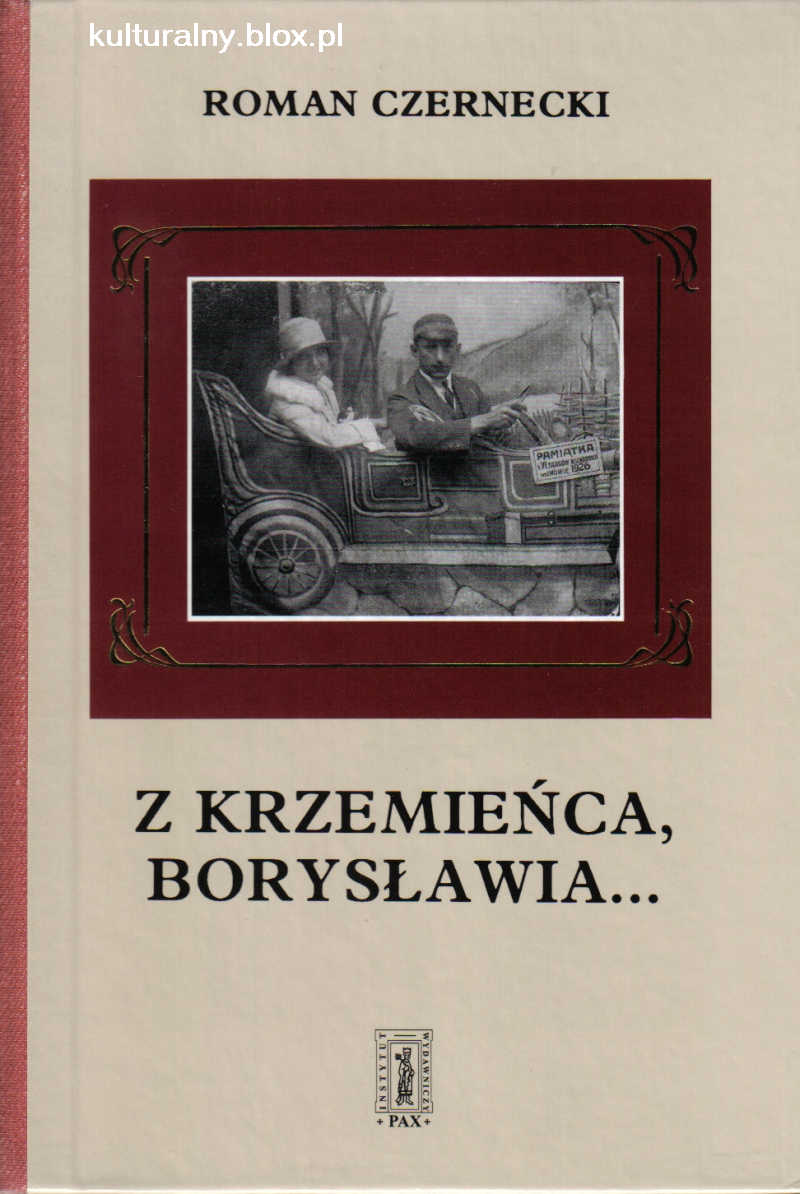 PLON PRACY PROFESORA Z MŁODZIEŻĄ W BORYSŁAWIU
W ciągu lat pracy w tej szkole oddziaływał na rozwój moralny i wpajał wiedzę licznej grupie uczniów. Pod jego okiem rozwijali się z dzieci w młodzież, dojrzewali i kształtowali swoje postawy moralne, patriotyczne                   i światopoglądowe.              O wielkim wpływie Profesora na swoich uczniów świadczy piękny tekst na pierwszej stronie albumu.
„Kochany i Drogi Wychowawco!
                                 Przez pięć lat dzieliłeś z nami radości i smutki, uczyłeś nas poznawać piękno i kochałeś  je.  Z lekcji literatury ojczystej robiłeś dla nas prawdziwe uczty duchowe – godziny  radości.
                  Lecz głównym Twojem dążeniem było wychować nas na ludzi społecznych, pożytecznych. To osiągnąłeś w zupełności. My jako Twoi wychowankowie, kierujemy dziś życiem młodzieży gimnazjalnej, a stanowisko nasze zawdzięczamy Tobie, Kochany Wychowawco, i Twym cennym wskazówkom, których Ty nam nigdy nie skąpiłeś
                  Kim Ty byłeś dla nas – trudno nam określić. Dobrym profesorem i wychowawcą, mało – byłeś raczej naszym starszym niezwykle wyrozumiałym przyjacielem. Dziś w chwili pożegnania przyjm od nas najgorętsze słowa podzięki za trzyletnią pracę wychowawczą oraz przyrzeczenie, że postępowaniem naszym przyniesiemy Ci chlubę.
                        Życzymy Ci dużo szczęścia i powodzenia w życiu, a gdziekolwiek będziesz, byś był tak kochany,  jak wśród nas”.
DOTRZYMALI PRZYRZECZENIA
Zaledwie po siedmiu latach historia przygotowała egzamin, dla uczniów Profesora, z patriotyzmu, odwagi i miłości Ojczyzny.
Tadeusz Szatrawski – dowódca plutonu, poległ pod Przemyślem;
Jerzy Machnicki – dowódca jugosłowiańskiej grupy partyzanckiej, poległ pod                                           Ljubljną;
Bronisław Słowik – dowódca zwiadu, poległ pod Tobrukiem:
Ala Krawczykówna – łączniczka Armii Krajowej, zastrzelona w czasie ucieczki
z transportu…
                                               CHWAŁA ICH PAMIĘCI!
                 Jak napisał Profesor we wspomnieniach:
      „ Setki moich borysławskich uczniów, dziewcząt i chłopców, zginęło śmiercią męczeńską  w komorach gazowych i spopielało w piecach Bełżca, Majdanka    i Oświęcimia.”
Opracowała: Natalia Konarska   uczennica kl. III c    Gimnazjum Publiczne im. Romana Czerneckiego w SłupiLiteratura:Roman Czernecki „z Krzemieńca, Borysławia…”„Gimnazjalista”- pismo szkolne Gimnazjum Publicznego im. Profesora Romana Czerneckiego, wydanie specjalne z 12 listopada 2004r.Zdjęcia:Materiały przekazane gimnazjum w Słupi przez Rodzinę Romana Czerneckiego.www.edu.efc.pl